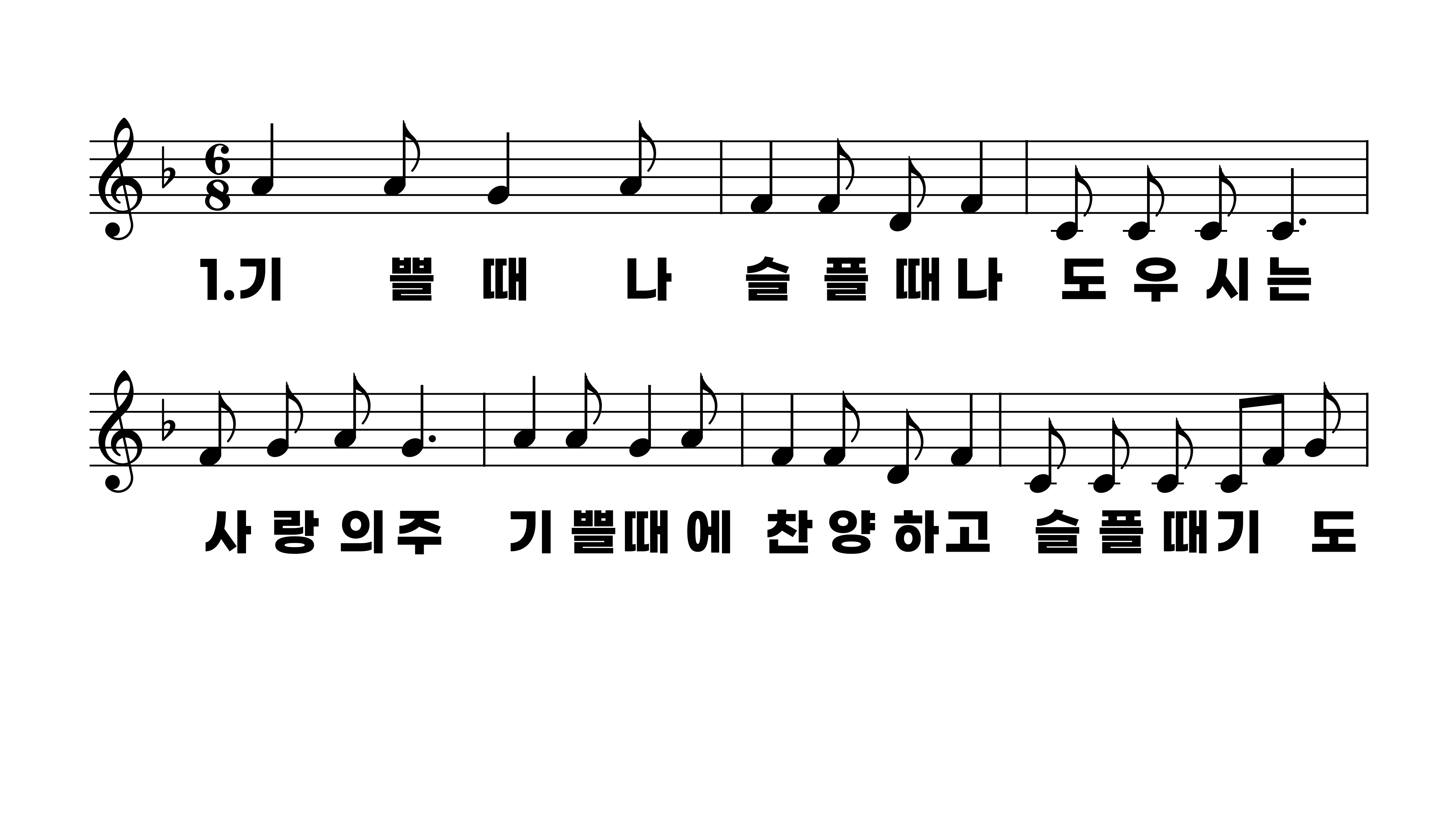 418장 기쁠 때나 슬플 때나
1.기쁠때나슬
2.병들때나괴
3.바쁠때나고
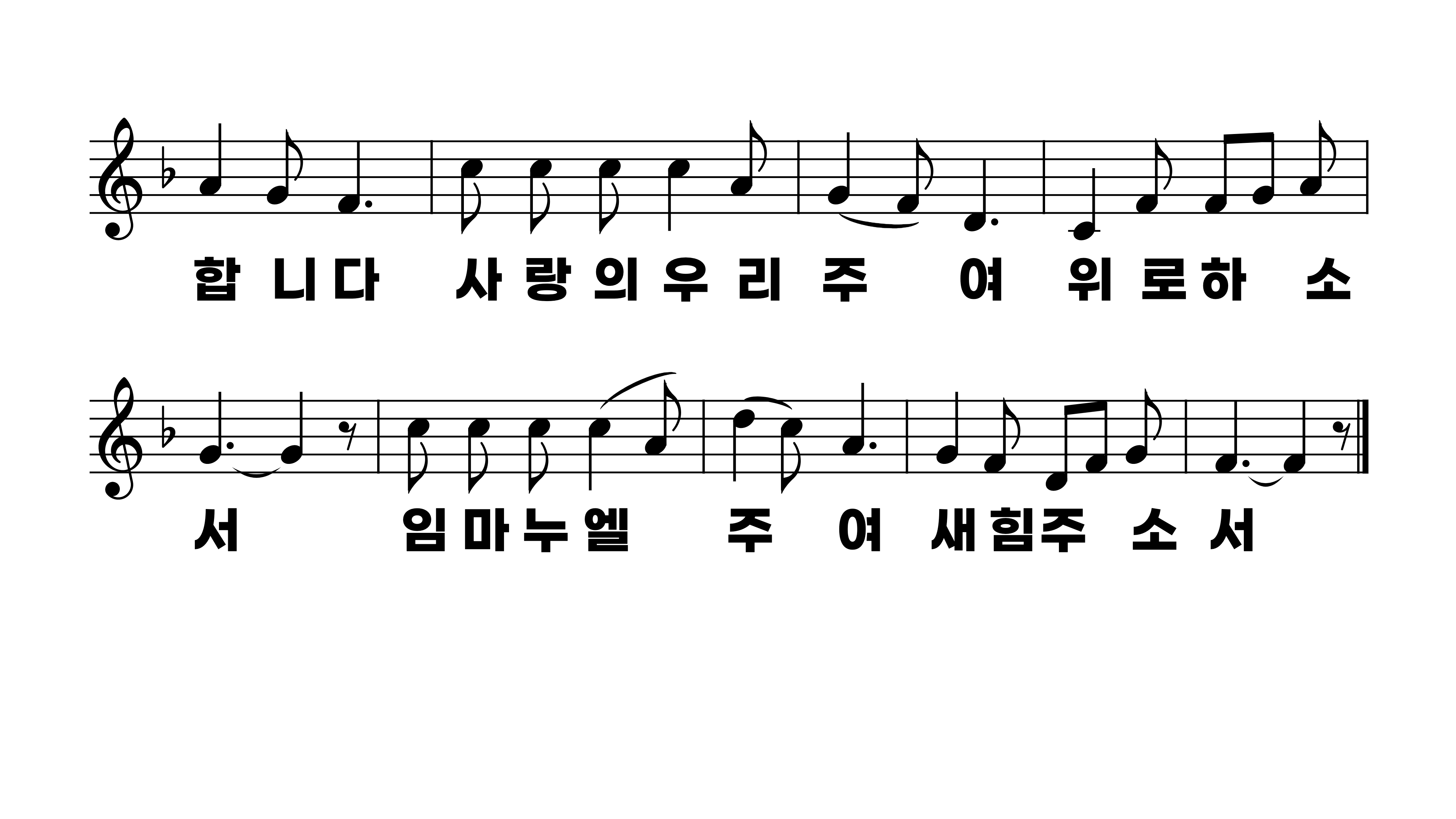 418장 기쁠 때나 슬플 때나
1.기쁠때나슬
2.병들때나괴
3.바쁠때나고
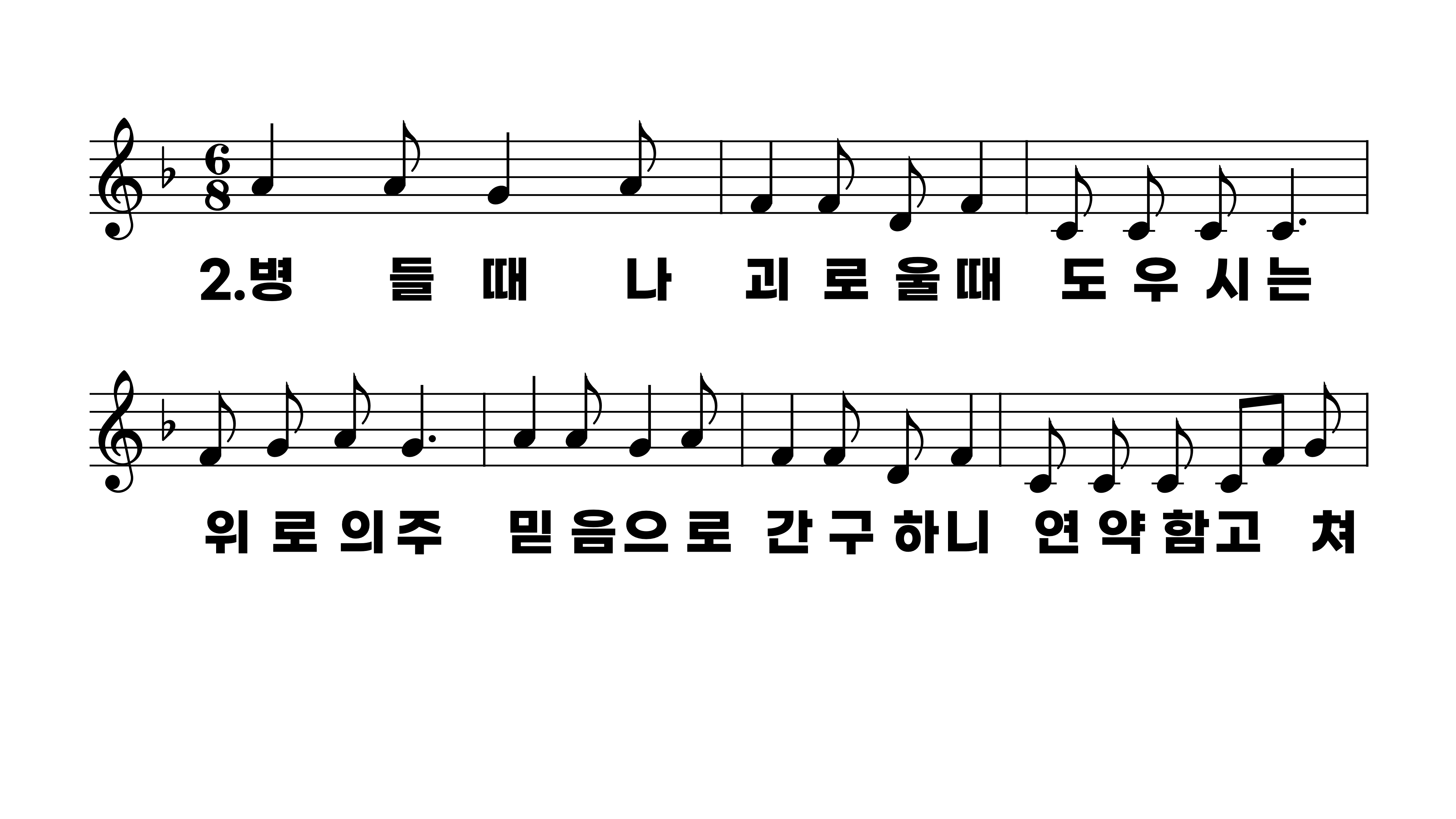 418장 기쁠 때나 슬플 때나
1.기쁠때나슬
2.병들때나괴
3.바쁠때나고
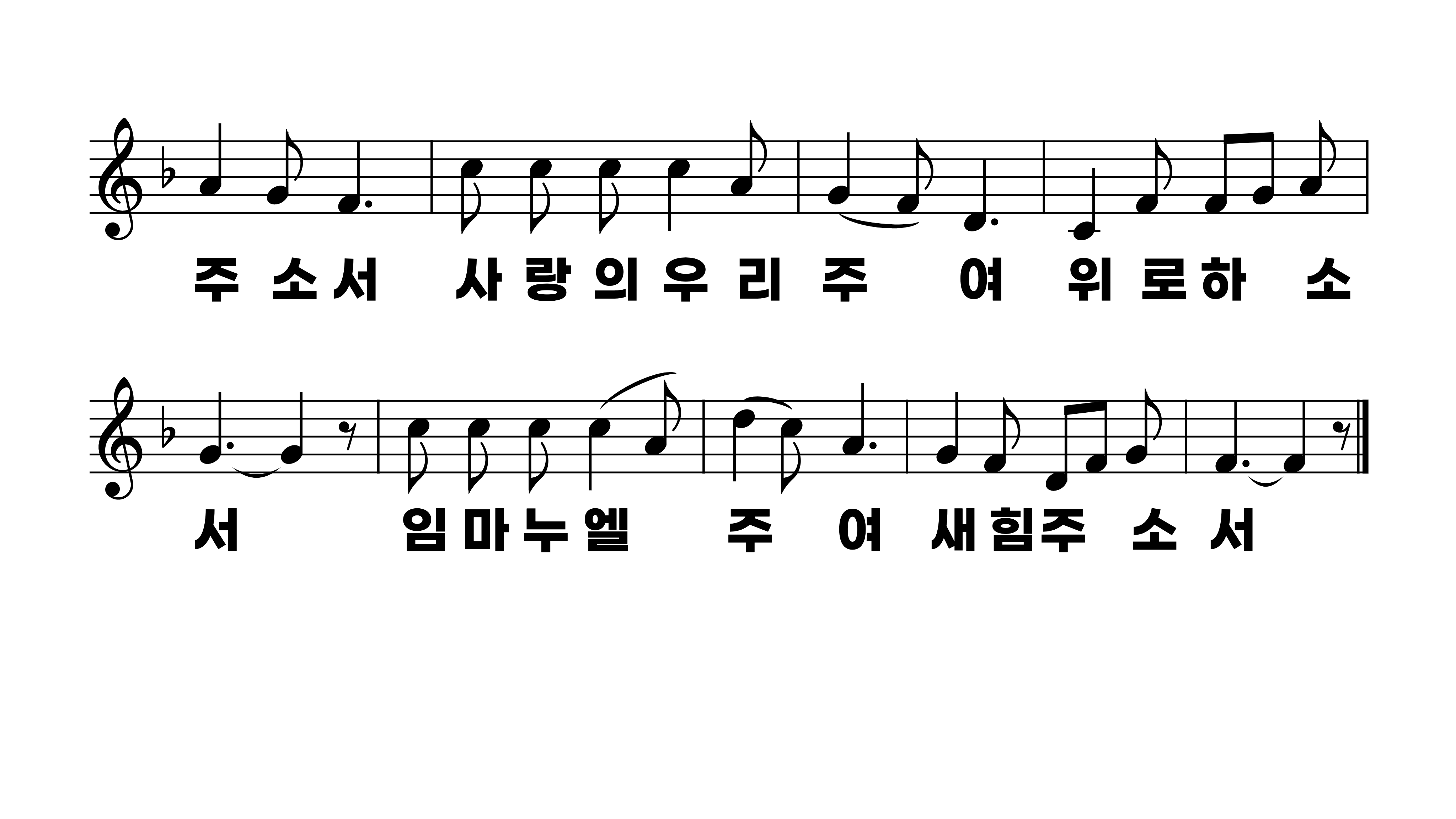 418장 기쁠 때나 슬플 때나
1.기쁠때나슬
2.병들때나괴
3.바쁠때나고
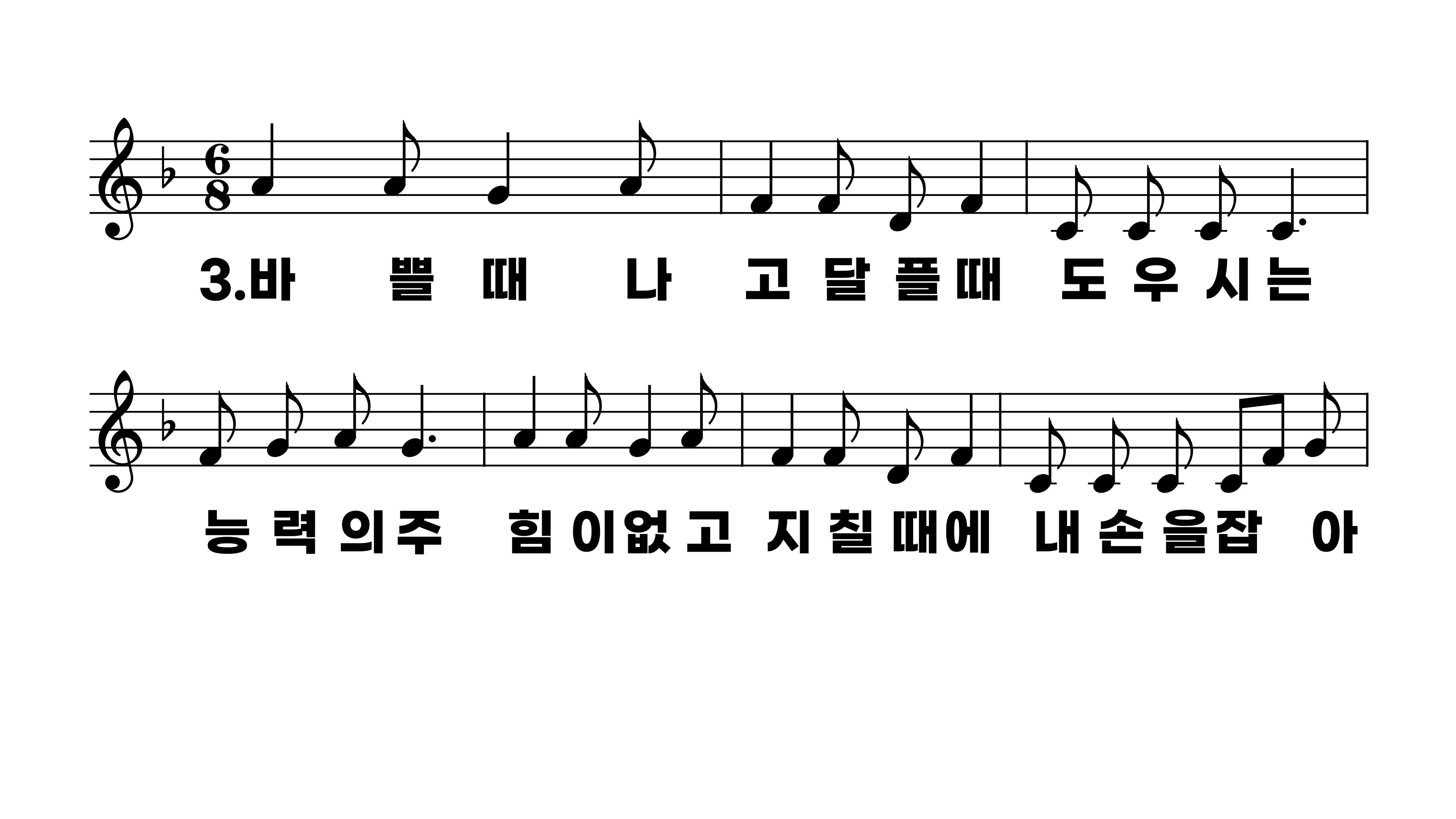 418장 기쁠 때나 슬플 때나
1.기쁠때나슬
2.병들때나괴
3.바쁠때나고
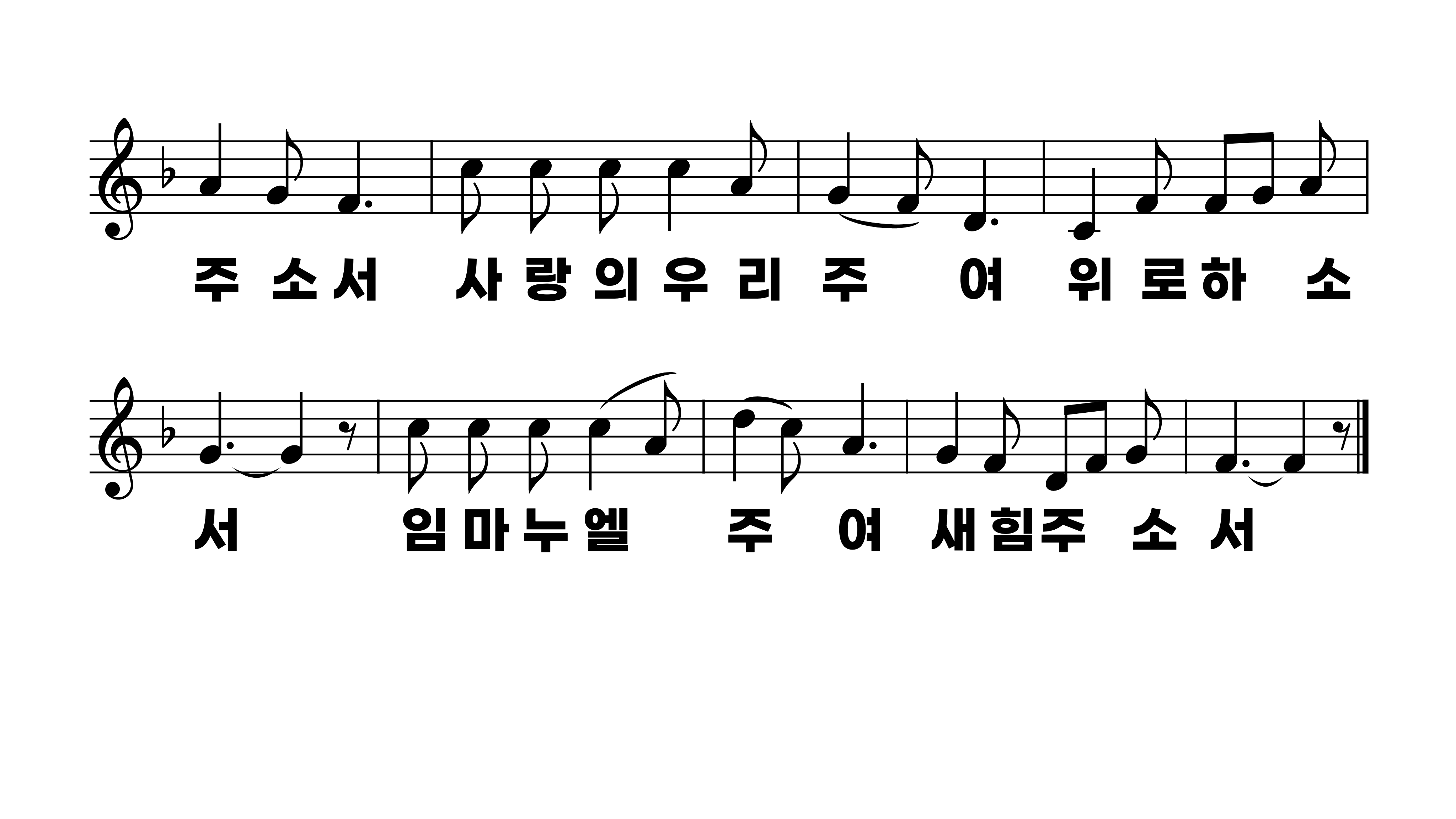 418장 기쁠 때나 슬플 때나
1.기쁠때나슬
2.병들때나괴
3.바쁠때나고